métier dessinatrice
jade vinet
il y a plusieurs tipe de dessin:
1 dessin d'art                                            10 dessin que j'ai fait
2 croquis
3 dessin technique
4 dessin d'architecture
5 dessin de sculpture
6 dessin de mode
7 dessin de presse et caricature
8 bande dessinée
9 dessin tronpleille
DESSIN D'ART
quelle soufranse
croquis
quelle bouleaux!
dessin technique
dessin d'architecture
dessin de sculpture
dessin de mode
voilà toute ma beauter
dessin presse et caricature
10/10
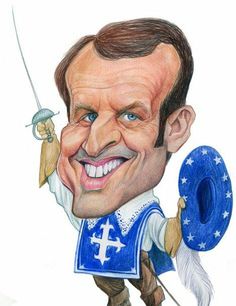 bande dessinée
QUE C'EST
INTERRESANT
dessin tronp-l'oeil
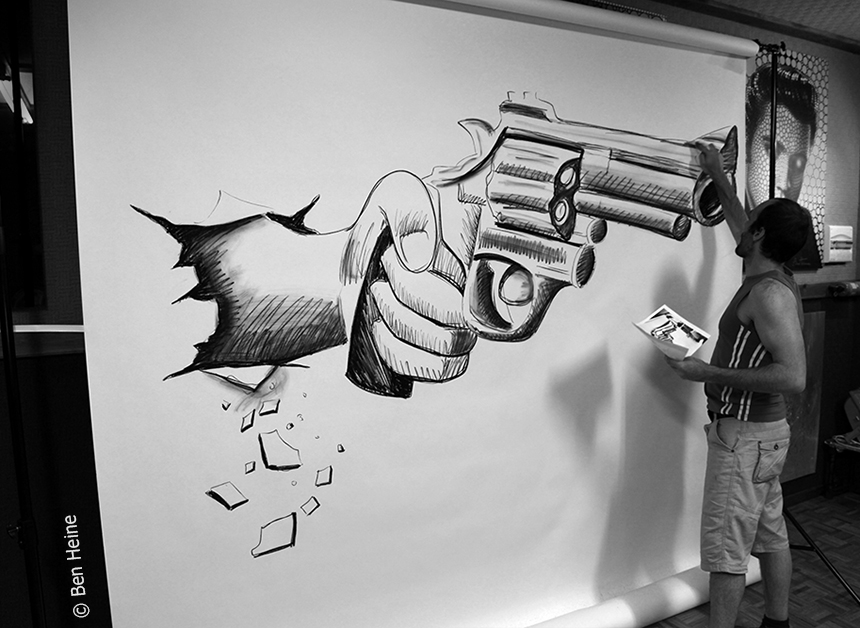 dessin que j'ai fais
C'EST MOI QUI LES FAIT
fin